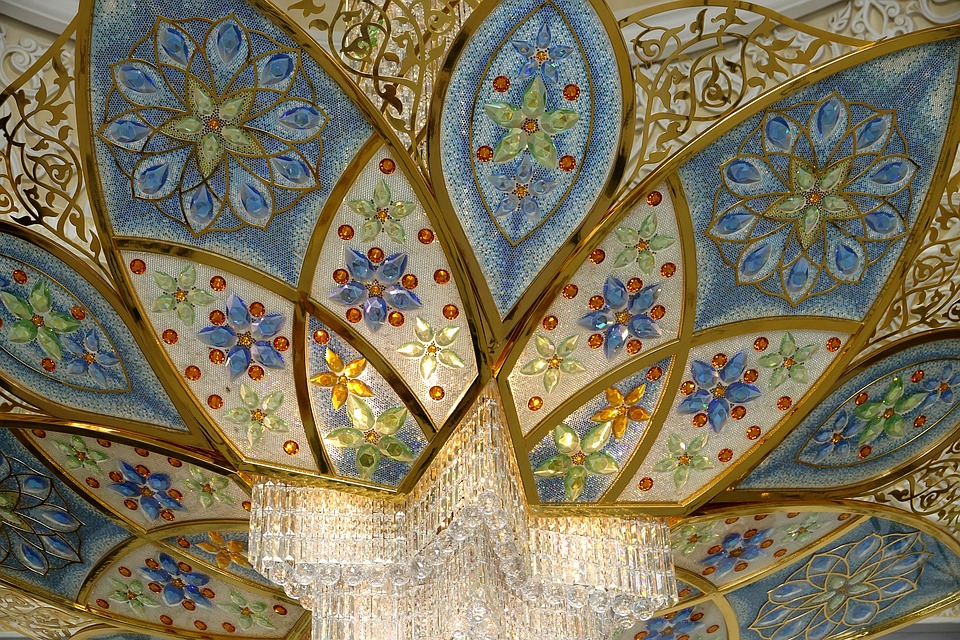 ΚΑΤΑΣΚΕΥΕΣ ΣΤΟΝ ΚΟΣΜΟ ΓΥΡΩ ΜΟΥ:ΜΑΘΗΜΑΤΙΚΑ ΚΑΙ ΠΟΛΙΤΙΣΤΙΚΗ ΕΜΠΝΕΥΣΗ
[Speaker Notes: Εικόνα: Mosque Abu Dhabi Uae Islam: https://www.maxpixel.net/Mosque-Abu-Dhabi-Uae-Islam-Large-Mosque-2823720 (CC0 Public Domain)]
Φανταστείτε ότι είστε σχεδιαστές του μέλλοντος
... Συνδυάστε ότι θεωρείτε όμορφο με τις γνώσεις σας για τα μαθηματικά ...
... Παρακολουθήστε την ταινία
Ars Qubica ..
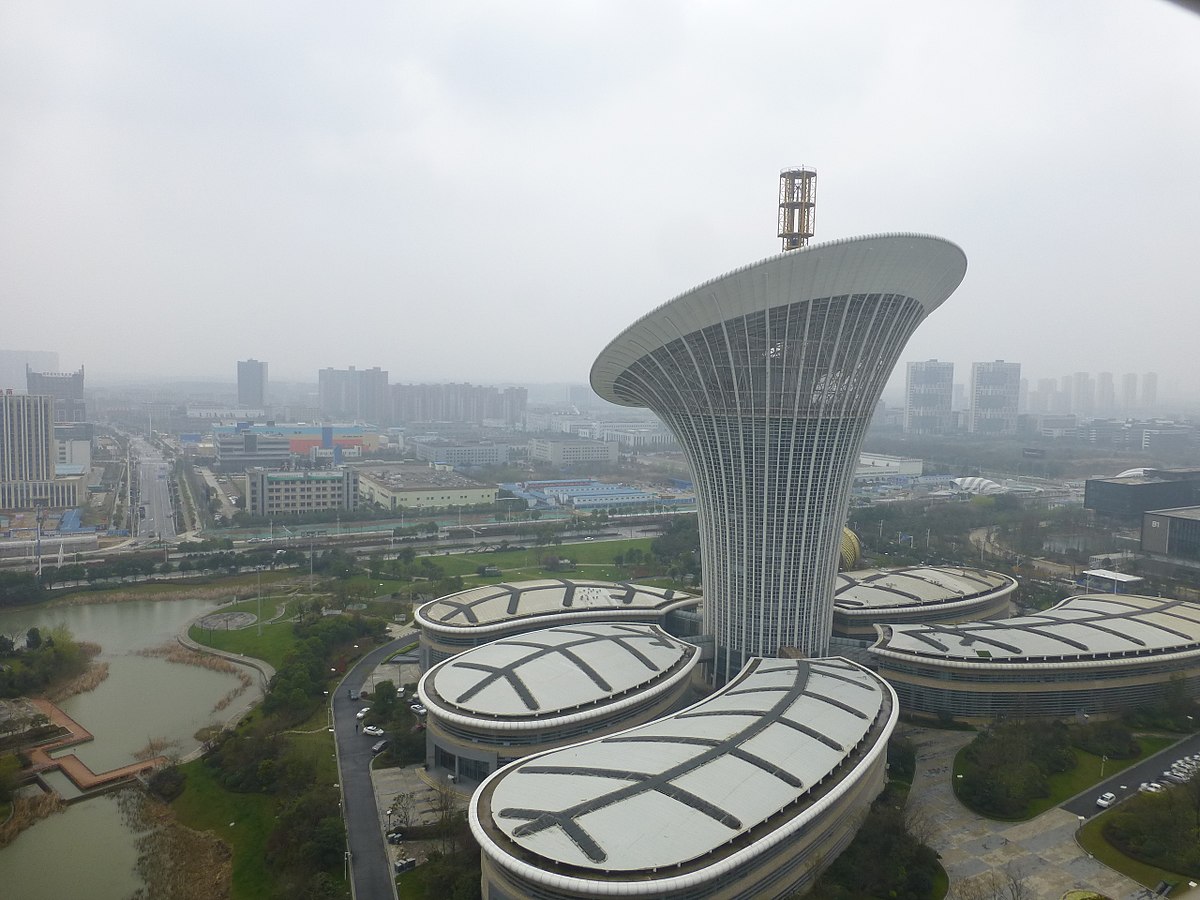 Image credits: User:Vmenkov [CC BY-SA 3.0 (https://creativecommons.org/licenses/by-sa/3.0)] https://commons.wikimedia.org/wiki/File:Wuhan_-_Future_City_-_Area_G_-_P1530366.JPG
[Speaker Notes: Image 1: https://commons.wikimedia.org/wiki/File:Wuhan_-_Future_City_-_Area_G_-_P1530366.JPG (CC BY-SA)
Other images (subject to copyright): https://edition.cnn.com/style/article/tale-of-tomorrow-architecture-utopia/index.html]
Ξεκινήστε με... έναν κύκλο και μερικά κανονικά πολύγωνα
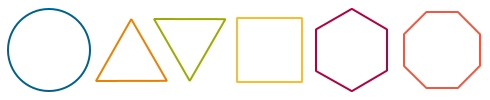 Συνδυάστε τα με:
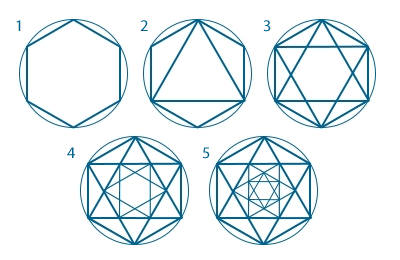 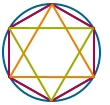 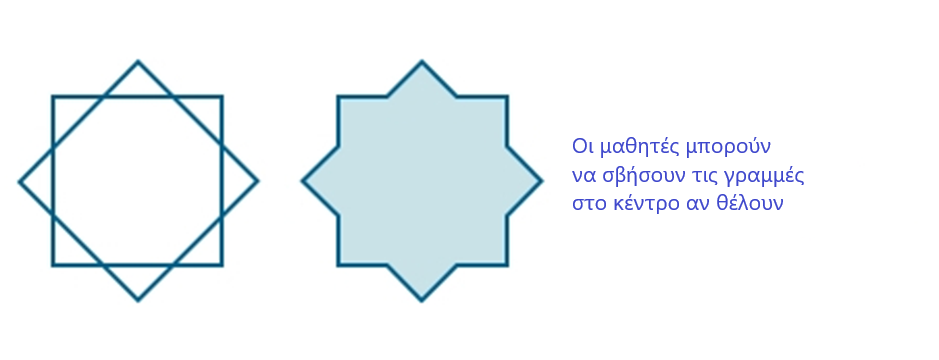 Images credits: School of Islamic Geometric Design (http://www.sigd.org/resources/)
Ισλαμικό Γεωμετρικό Οικογενειακό Δέντρο
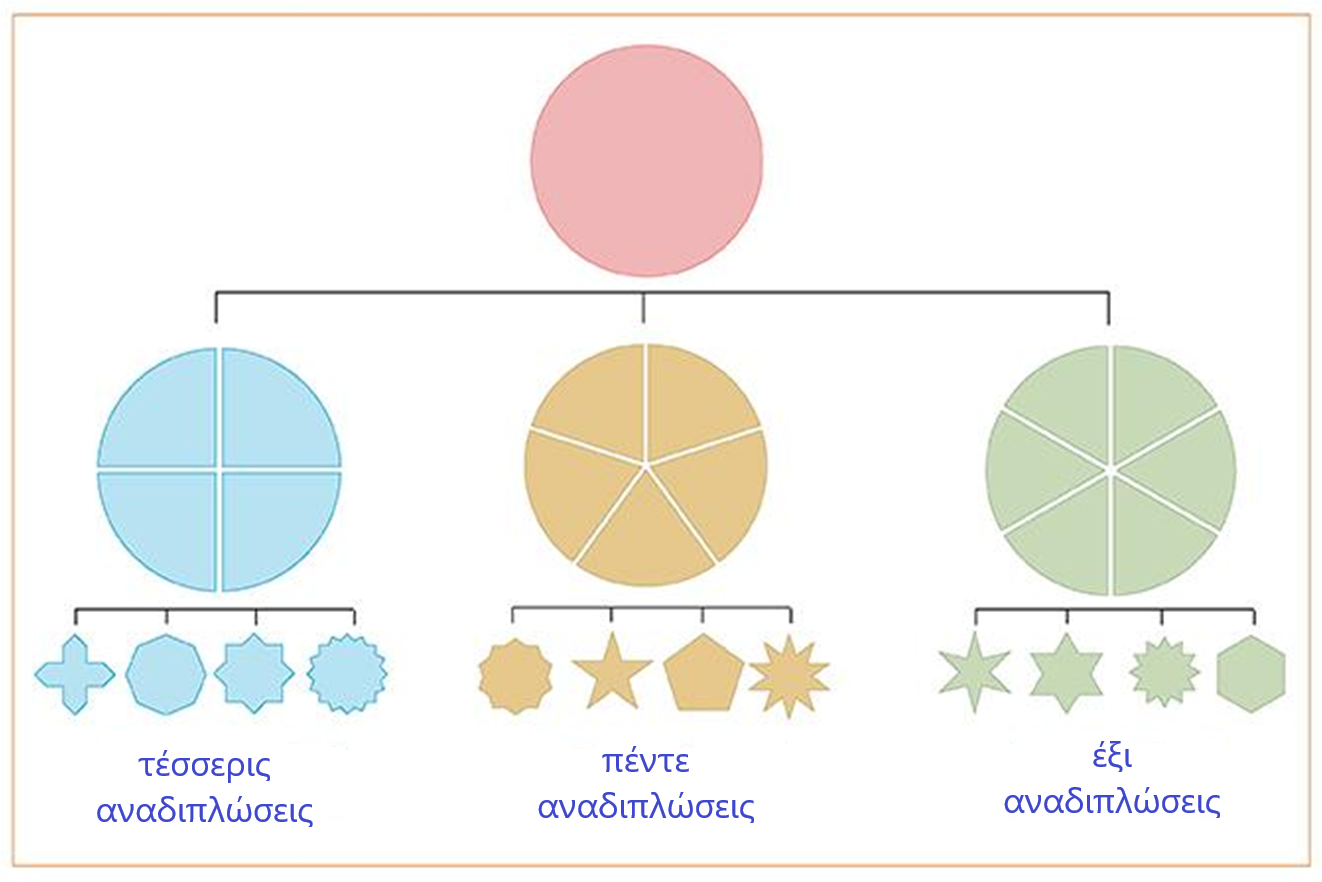 [Speaker Notes: Περισσότερα στο http://www.sigd.org/resources/basic-design-principles/
Περίπου το 90% των μοτίβων και των συνθέσεων που θα δείτε ποτέ, μπορούν να κατηγοριοποιηθούν στις τέσσερις, πέντε ή έξι αναδιπλώσεις.]
Ισλαμική πλακόστρωση με συμμετρία πέντε αναδιπλώσεων
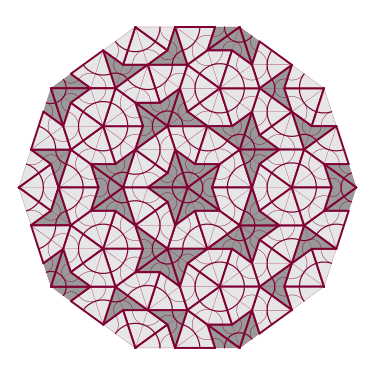 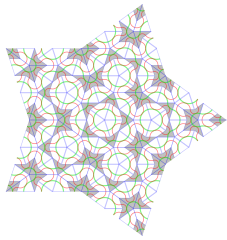 Image 1: https://commons.wikimedia.org/wiki/File:Penrose_sun_3.svg
Image2: https://commons.wikimedia.org/wiki/File:SSS_Penrose_tiling,_4iter,_star.svg
[Speaker Notes: Image 1: https://commons.wikimedia.org/wiki/File:Penrose_sun_3.svg
Other: https://commons.wikimedia.org/wiki/File:Penrose7.gif  (Public Domain)
Image 2: https://commons.wikimedia.org/wiki/File:SSS_Penrose_tiling,_4iter,_star.svg]
Η πεντάλφα
Η πεντάλφα έχει χρησιμοποιηθεί από διάφορους πολιτισμούς ως σύμβολο μεγάλης σημασίας.
Λέγεται ότι χρησιμοποιούταν από τους Πυθαγόρειους ως αναγνωριστικό σύμβολο.
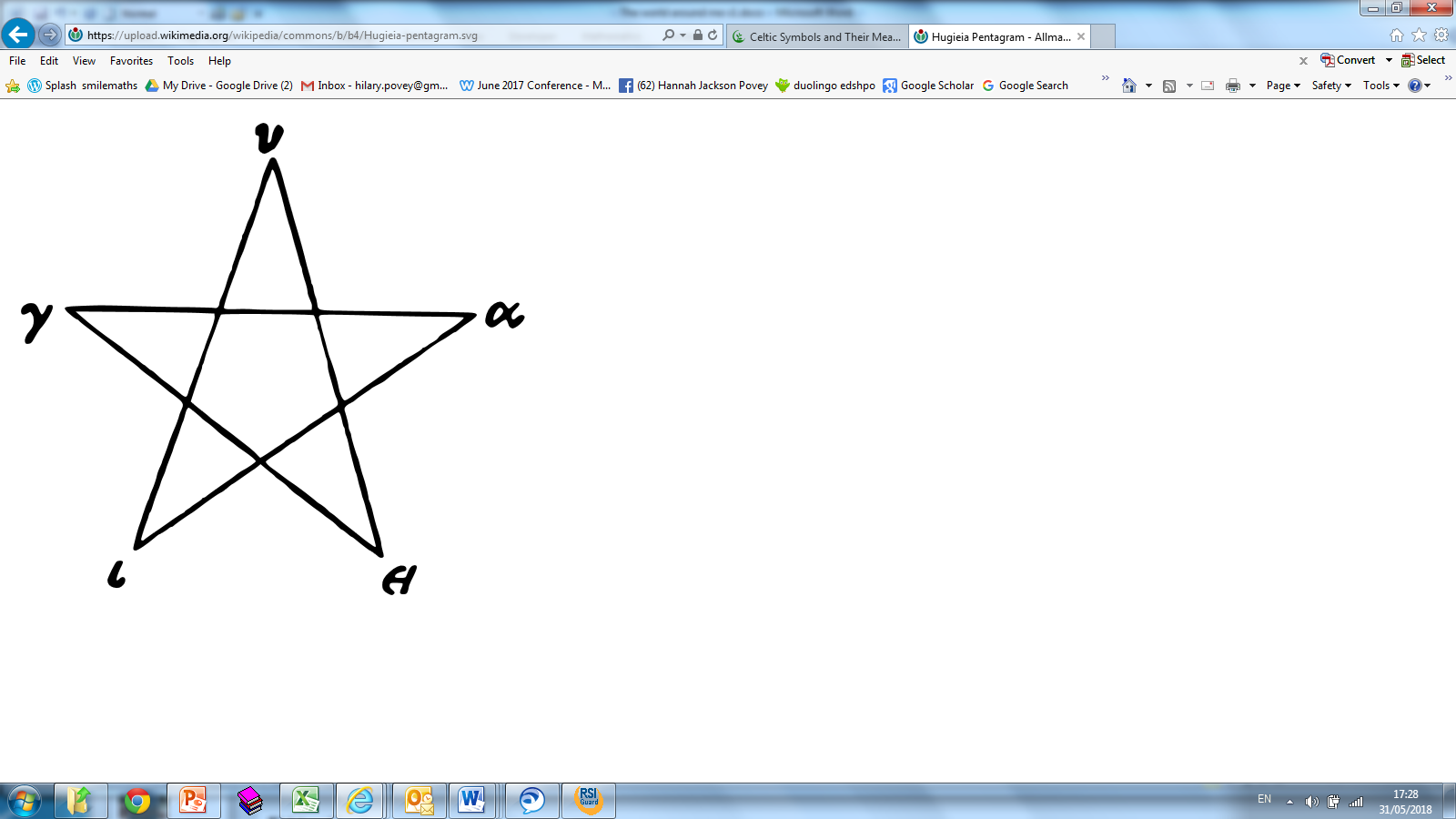 Το πυθαγόρειο"Hugieia Pentagram"
Image: https://commons.wikimedia.org/wiki/File:Hugieia-pentagram.svg
[Speaker Notes: https://commons.wikimedia.org/wiki/File:Hugieia-pentagram.svg

Other info: https://en.wikipedia.org/wiki/Pentagram]
Σύμβολα    (1/5)
Εβραϊκό θρησκευτικό σύμβολο - 
Το Αστέρι του Δαυίδ
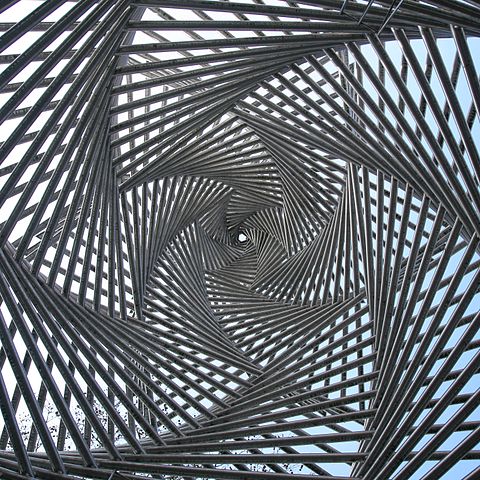 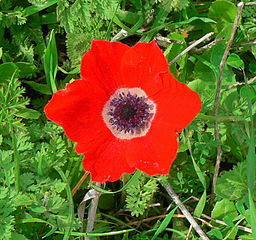 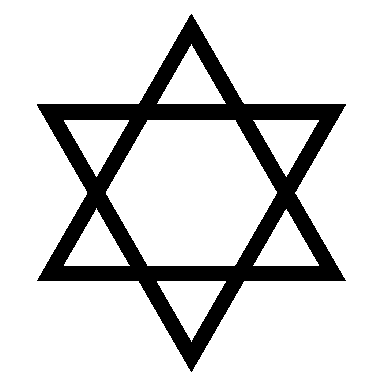 Φωτογραφία από το εσωτερικό του μνημείου που βρίσκεται δίπλα από την πρώην Συναγωγή  στο Göttingen στη Γερμανία.
Anemone coronaria, με έξι πέταλα που δημιουργεί το Αστέρι του Δαυίδ.
Image: https://commons.wikimedia.org/wiki/File:Starofdavid.png
Image: https://commons.wikimedia.org/wiki/File:Calanit006.jpg
Image: https://commons.wikimedia.org/wiki/File:Goe_Platz_der_Synagoge_Detail_2.jpg
[Speaker Notes: Image 1: https://commons.wikimedia.org/wiki/File:Starofdavid.png
Image 2: https://commons.wikimedia.org/wiki/File:Calanit006.jpg
Image 3: https://commons.wikimedia.org/wiki/File:Goe_Platz_der_Synagoge_Detail_2.jpg

Other image: https://commons.wikimedia.org/wiki/File:Leningrad_Codex_Carpet_page_e.jpg

Περισσότερα για θρησκευτικά σύμβολα: https://www.ancient-symbols.com/religious_symbols.html]
Σύμβολα    (2/5)
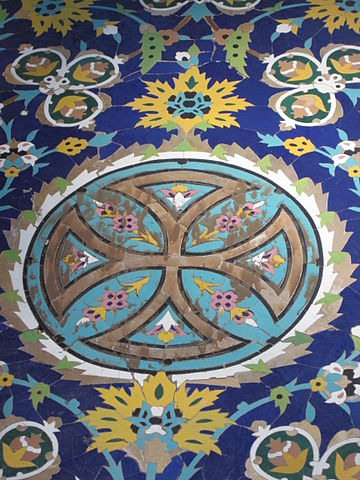 Καρολίγγειος Σταυρός – αναπαριστά την ενότητα, την ισορροπία και την αιωνιότητα του Θεού.
Χριστιανικός Σταυρός
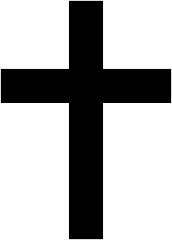 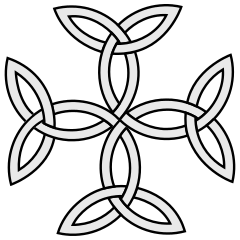 Χριστιανικό νοσοκομείο, πλακάκι με το σύμβολο του σταυρού.
Image 3: https://commons.wikimedia.org/wiki/File:Christian_hospital,_tiled_cross_symbol,from_Mr._Isa_Bahadori_works_in_Isfahan..JPG
Image 1: https://commons.wikimedia.org/wiki/File:Christian_cross.svg
Image 2: https://commons.wikimedia.org/wiki/File:Coa_Illustration_Cross_Carolingian.svg
[Speaker Notes: Image 1: Boris23 (talk · contribs) [Public domain]  https://commons.wikimedia.org/wiki/File:Christian_cross.svg 
Image 2: https://commons.wikimedia.org/wiki/File:Coa_Illustration_Cross_Carolingian.svg
Image 3: https://commons.wikimedia.org/wiki/File:Christian_hospital,_tiled_cross_symbol,from_Mr._Isa_Bahadori_works_in_Isfahan..JPG

Περισσότερα για θρησκευτικά σύμβολα: 
https://www.ancient-symbols.com/religious_symbols.html]
Σύμβολα    (3/5)
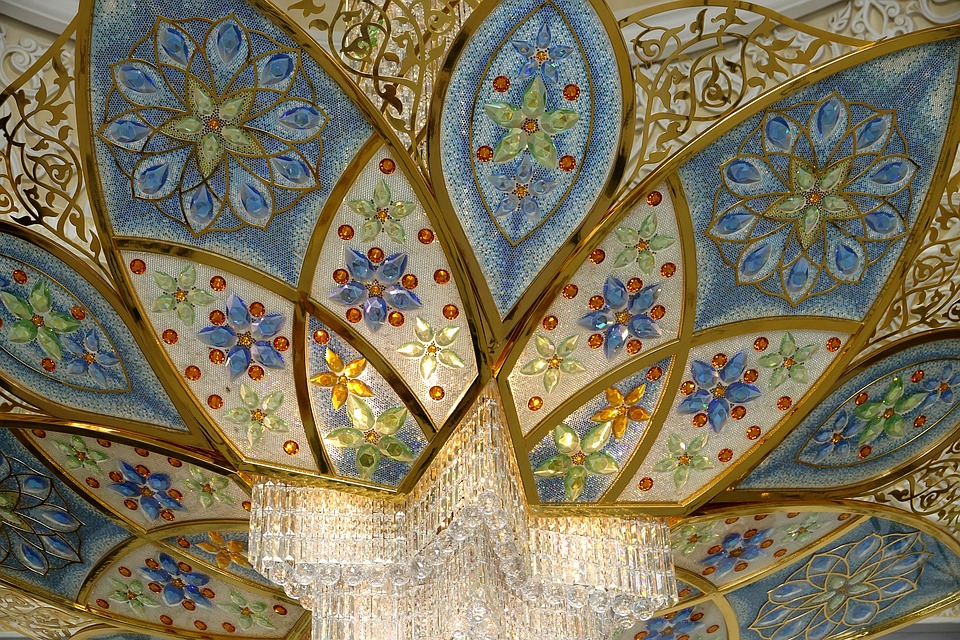 Ισλαμικό Θρησκευτικό Σύμβολο –
η Ημισέληνος
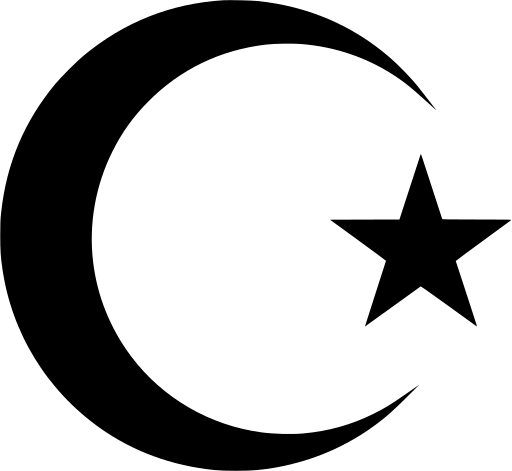 Mosque Abu Dhabi UAE Islam
Image 1: https://svgsilh.com/image/1301942.html
Image 2: https://www.maxpixel.net/Mosque-Abu-Dhabi-Uae-Islam-Large-Mosque-2823720
[Speaker Notes: Img1: Crescent Moon: https://svgsilh.com/image/1301942.html (Public Domain)
Img2: Mosque Abu Dhabi Uae Islam: https://www.maxpixel.net/Mosque-Abu-Dhabi-Uae-Islam-Large-Mosque-2823720 (CC0 Public Domain)

Περισσότερα για θρησκευτικά σύμβολα: https://www.ancient-symbols.com/religious_symbols.html
Άλλα παραδείγματα διακόσμησης: 
https://www.dreamstime.com/royalty-free-stock-photography-islam-pattern-texture-background-image17194657
https://www.maxpixel.net/Travel-Abu-Dhabi-Mosque-White-Orient-Architecture-615415]
Σύμβολα    (4/5)
Yin-Yang
Το yin, η σκοτεινή δίνη, σχετίζεται με τις σκιές, την θηλυκότητα, και μέσω ενός κύματος: του yang, η φωτεινή δίνη, αναπαριστά την φωτεινότητα, το πάθος και την ανάπτυξη.


Dharmachakra (ρόδα Dharma) – χρησιμοποιείται στον Βουδισμό
– ένα σύμβολο για το ιδανικό βασίλειο
”Μόνο η Αλήθεια θριαμβεύει”

Fleur-de-lis (flower-de-luce/ κρίνος)
Τα τρία φύλλα αναπαριστούν τις μεσαιωνικές κοινωνικές τάξεις: 
αυτοί που δούλευαν, 
αυτοί που μάχονταν, 
αυτοί που προσεύχονταν.
Χρησιμοποιούταν ιδιαίτερα από τους Ιππότες της Δύσης.
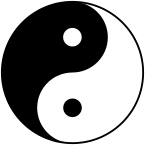 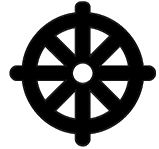 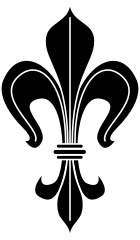 Image 1: By Kenny Shen - Own work, Public Domain, https://commons.wikimedia.org/w/index.php?curid=2612981
Image 2: https://commons.wikimedia.org/wiki/File:Wheel_of_Dharma.svg
Image 3: https://commons.wikimedia.org/wiki/File:Lilie_stilisiert_2.svg
[Speaker Notes: Image 1: By Kenny Shen - Own work, Public Domain, https://commons.wikimedia.org/w/index.php?curid=2612981
Image 2: https://commons.wikimedia.org/wiki/File:Wheel_of_Dharma.svg
Image 3: https://commons.wikimedia.org/wiki/File:Lilie_stilisiert_2.svg 

More on religious symbols: https://www.ancient-symbols.com/religious_symbols.html]
Σύμβολα    (5/5)
Το σύμβολο διαμοιρασμού – χρησιμοποιείται στο internet για να αναγνωρίζεται ένα κοινόχρηστο περιεχόμενο. Επιδιώκει να μεταδώσει οπτικά την πράξη της κοινής χρήσης, αναπαριστώντας ένα χέρι που δίνει ένα αντικείμενο σε ένα άλλο χέρι, ενώ παράλληλα αντιπροσωπεύει ένα μάτι που κοιτά
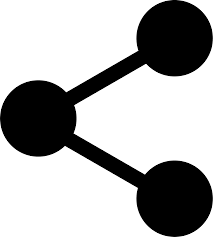 Triskelion – ένα αρχαίο Κέλτικο σύμβολο που βρέθηκε σε πολλά μέρη όπως ή Μάλτα (4400 – 3600 π.Χ.) και η Ιρλανδία (περίπου το 3200 π.Χ.). Αντιπροσωπεύει πολλά πράγματα που έχουν τριπλή φύση: για παράδειγμα την κίνηση της ζωής που αποτελείται από το παρελθόν, το παρόν και το μέλλον.
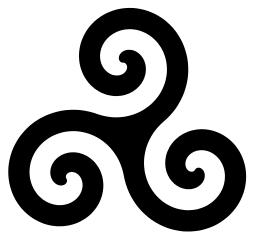 Image 1: https://svgsilh.com/image/880816.html
Image 2: https://commons.wikimedia.org/wiki/File:Triskele-Symbol-spiral-five-thirds-turns.svg
[Speaker Notes: Image 1: https://svgsilh.com/image/880816.html
Image 2: https://commons.wikimedia.org/wiki/File:Triskele-Symbol-spiral-five-thirds-turns.svg]
Συνδυασμοί Συμβόλων
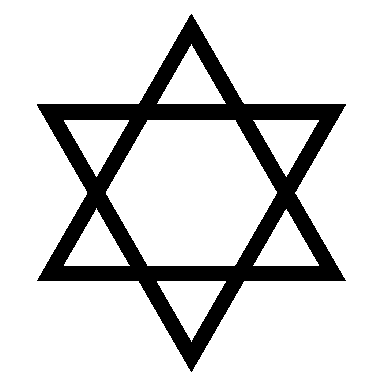 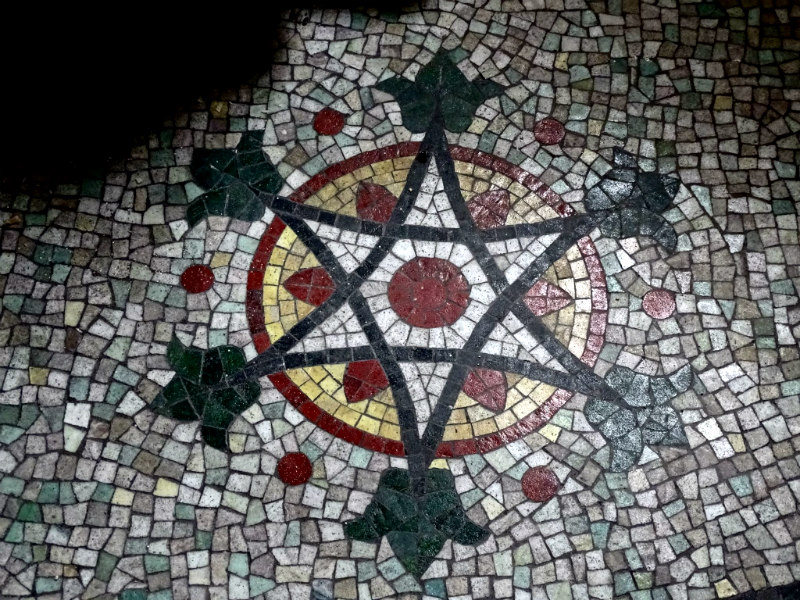 Το Αστέρι του Δαυίδ (ή η ασπίδα του Δαυίδ)
Τα δύο συνδεδεμένα τρίγωνα μπορεί να αντιπροσωπεύουν την αμοιβαία σχέση μεταξύ της ανθρώπινης ύπαρξης και του Θεού.
Πλακάκια στην εκκλησία St Peter’s,
 στο Wallingford.
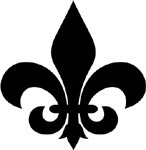 Fleur-de-lis 
Οι τρεις κοινωνικές τάξεις.
Image 1: https://commons.wikimedia.org/wiki/File:Starofdavid.png
Image 2: https://commons.wikimedia.org/wiki/File:Lilie_stilisiert_2.svg 
Image 3: https://medievalmosaic.com/wp-content/uploads/2017/11/Dsc08386-1.jpg
[Speaker Notes: Image 1: https://commons.wikimedia.org/wiki/File:Starofdavid.png
Image 2: https://commons.wikimedia.org/wiki/File:Lilie_stilisiert_2.svg 
Image 3: St Peter's Church, Wallingford/ Wallingford Castle -  https://medievalmosaic.com/wp-content/uploads/2017/11/Dsc08386-1.jpg

Περισσότερα για θρησκευτικά σύμβολα: https://www.ancient-symbols.com/religious_symbols.html
Τα τρία φύλλα αναπαριστούν τις μεσαιωνικές κοινωνικές τάξεις: αυτοί που δούλευαν, αυτοί που μάχονταν, αυτοί που προσεύχονταν.]
Μεσαιωνικές Ισλαμικές πλακοστρώσεις που αποκαλύπτουν μαθηματική πρακτική
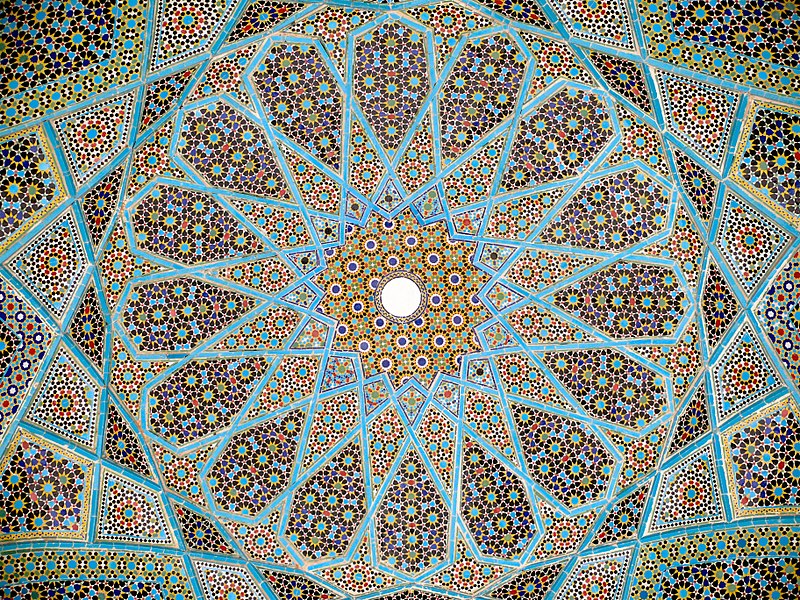 Μπορείτε να διαβάσετε σχετικά το άρθρο του Jeff Hecht: NewScientist.com
https://www.newscientist.com/article/dn11235-medieval-islamic-tiling-reveals-mathematical-savvy/
[Speaker Notes: Περισσότερα στο https://www.newscientist.com/article/dn11235-medieval-islamic-tiling-reveals-mathematical-savvy/]
Τα σχέδια Girih συναρμολογήθηκαν από πέντε πλακίδια κανονικού σχήματος, περιλαμβάνοντας ένα σχήμα μπουμπουκιού, ένα ρόμβο, ένα πεντάγωνο, ένα επίμηκες εξάγωνο και ένα δεκάγωνο

Μπορείτε να εντοπίσετε κάποιο από αυτά τα σχήματα σε αυτό το μοτίβο;
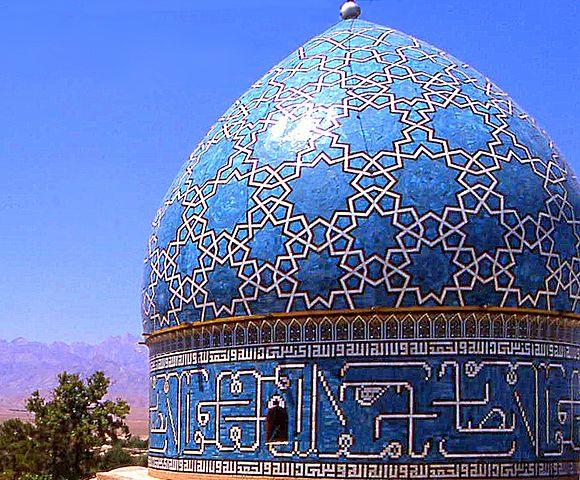 Λεπτομέρεια από τον τρούλο
Shrine στο Shah Nematollah Vali
Image source: https://commons.wikimedia.org/wiki/File:Shah_Nematollah_Vali_Shrine_13_detail.jpg  Author: anaareh saaveh
[Speaker Notes: Image: https://commons.wikimedia.org/wiki/File:Shah_Nematollah_Vali_Shrine_13_detail.jpg]
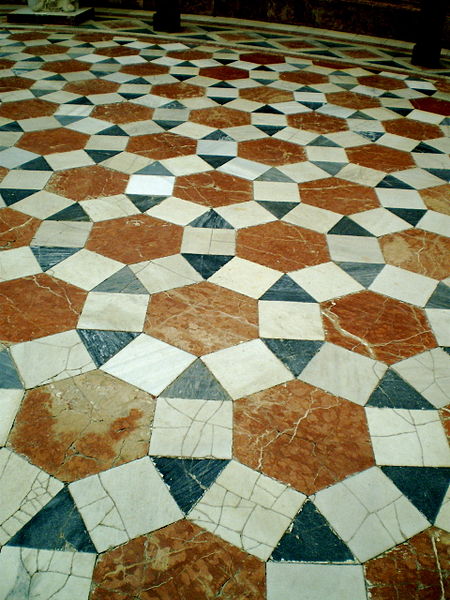 Αναζητήστε μοτίβα πλακοστρώσεων στο περιβάλλον.

Τραβήξτε φωτογραφίες για να μοιραστείτε και συζητήστε τις μαθηματικές ιδιότητες των πλακοστρώσεων που βρήκατε.
Το πλακόστρωτο πάτωμα του Αρχαιολογικού Μουσείου της Σεβίλλης, Ισπανία. 
Ημι-κανονική πλακόστρωση.
Image source: https://commons.wikimedia.org/wiki/File:Semi-regular-floor-3464.JPG  Author: AnnekeBart
[Speaker Notes: Το πλακόστρωτο πάτωμα του Αρχαιολογικού Μουσείου της Σεβίλλης, Ισπανία. Ημι-κανονική πλακόστρωση. (https://commons.wikimedia.org/wiki/File:Semi-regular-floor-3464.JPG)]
Οι δύο αυτές εικόνες αναπαριστούν κοινωνικά δίκτυα.
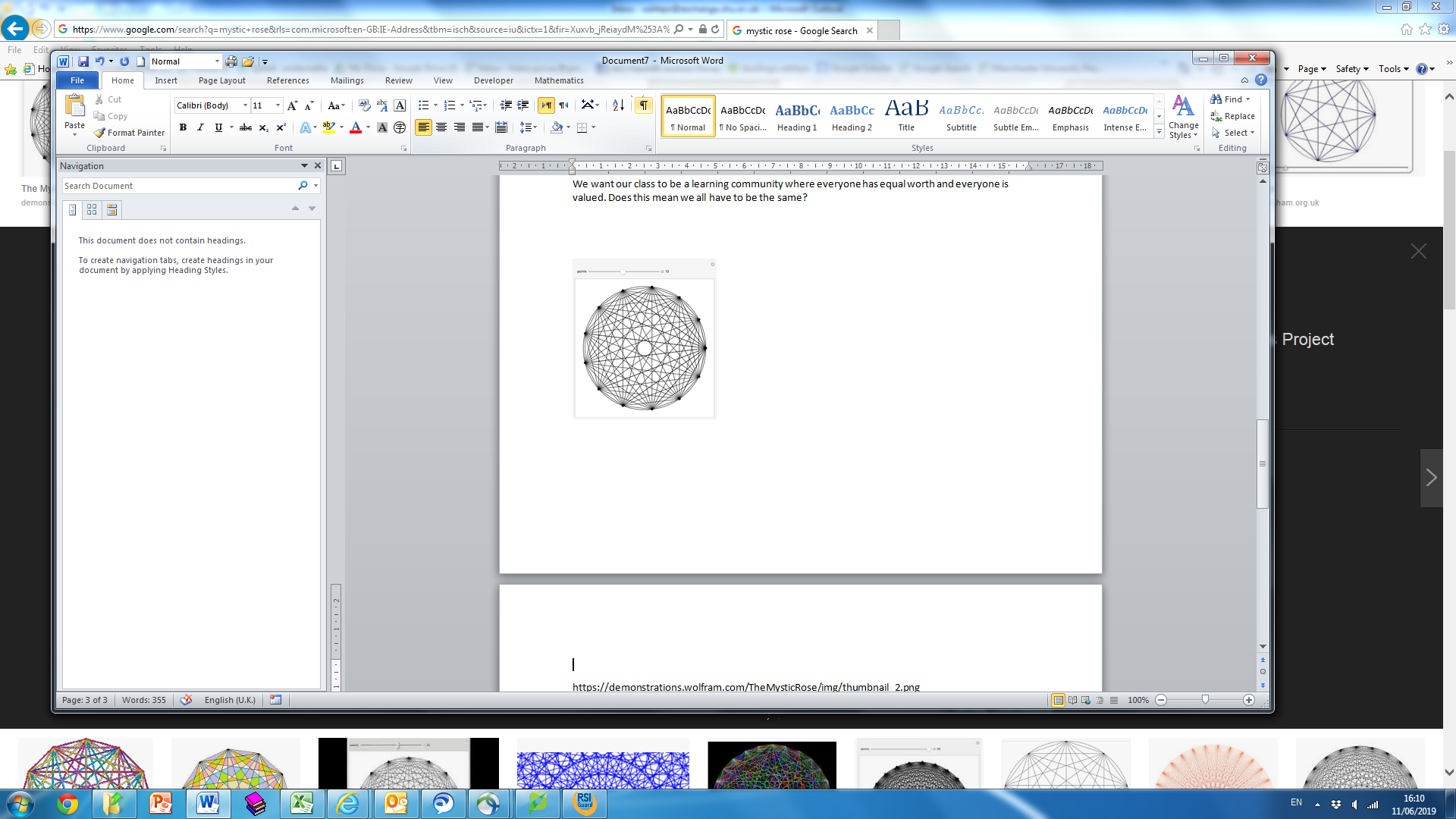 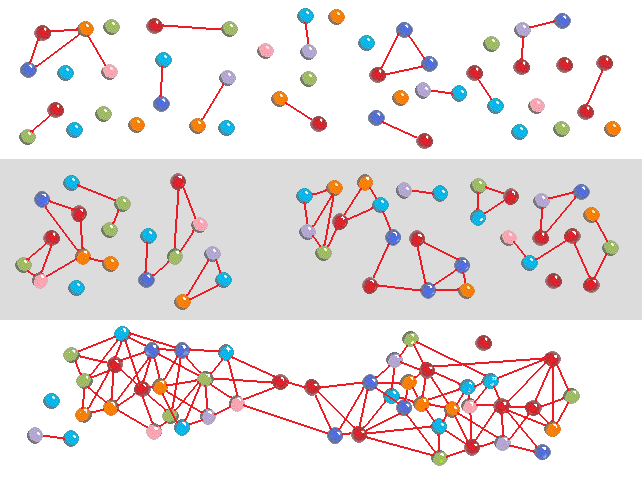 https://demonstrations.wolfram.com/TheMysticRose/
https://en.wikipedia.org/wiki/File:Network_self-organization_stages.png   Takemori39
Michael Croucher  CC BY-NC-SA
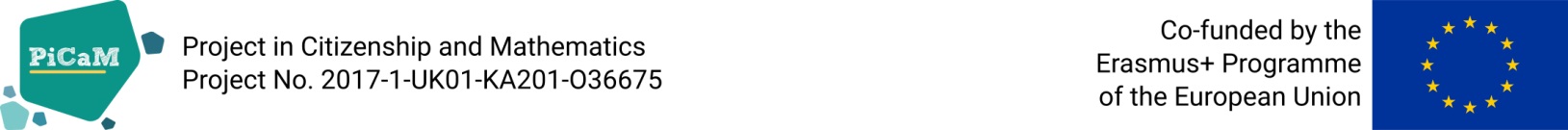 Except where otherwise noted, this work is licensed under the Creative Commons Attribution 4.0 International License. To view a copy of this license, visit http://creativecommons.org/licenses/by/4.0/
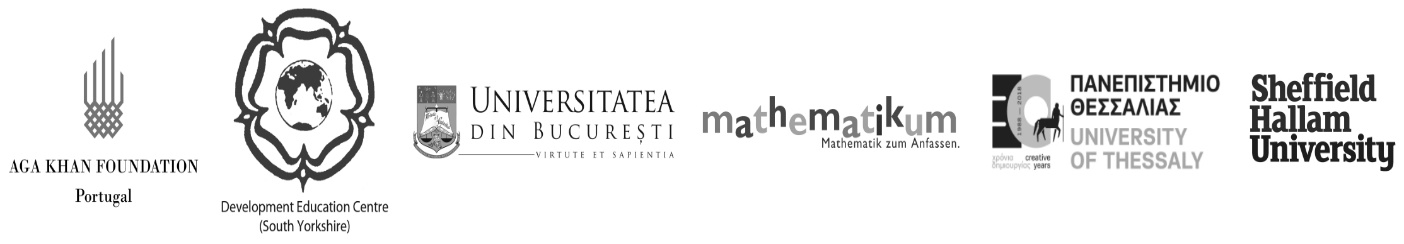